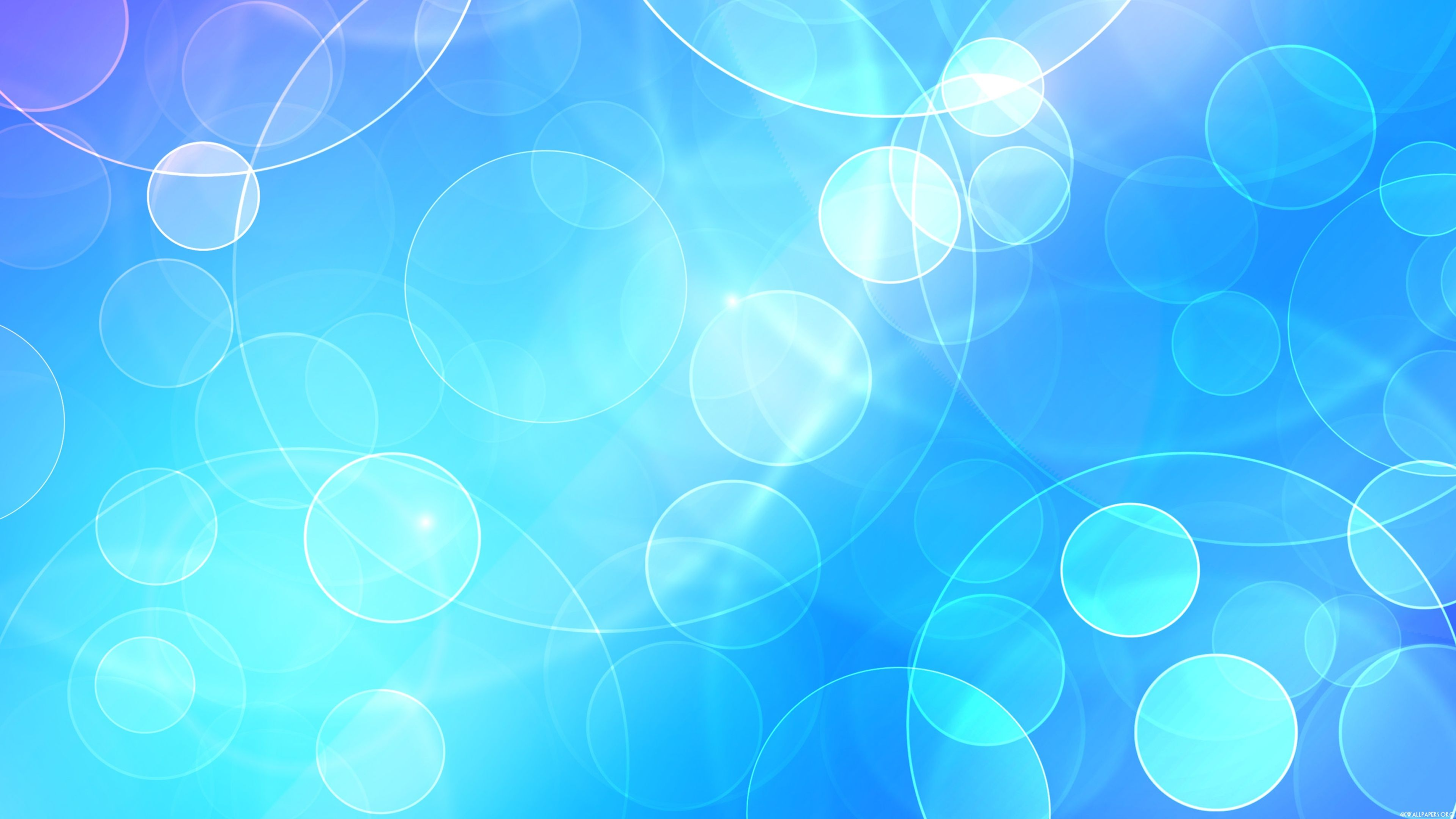 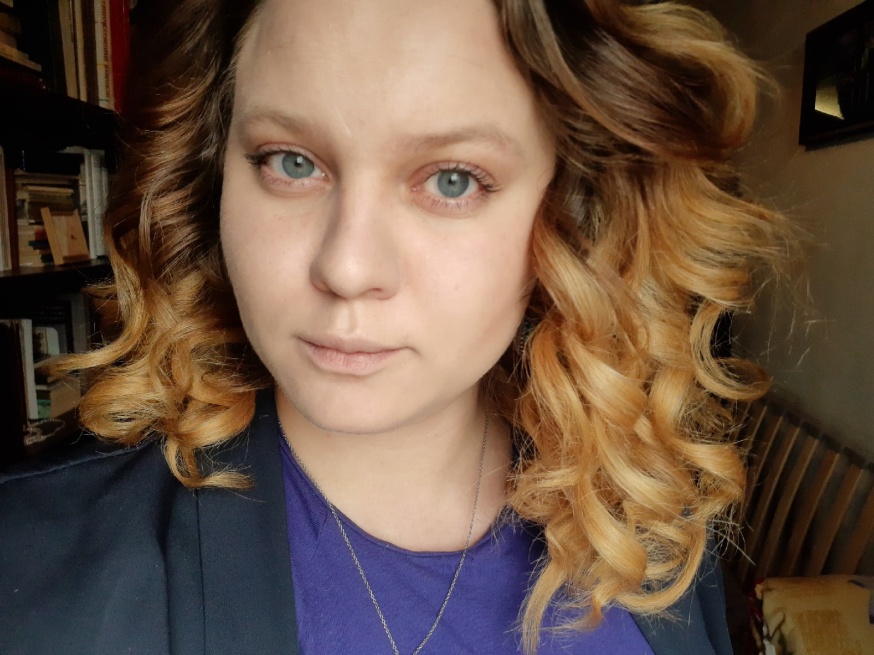 Белова Евгения ВикторовнаВоспитательГБДОУ № 51 Петроградского района Санкт-Петербурга
ЗДОРОВЬЕ – ЭТО ВАЖНО
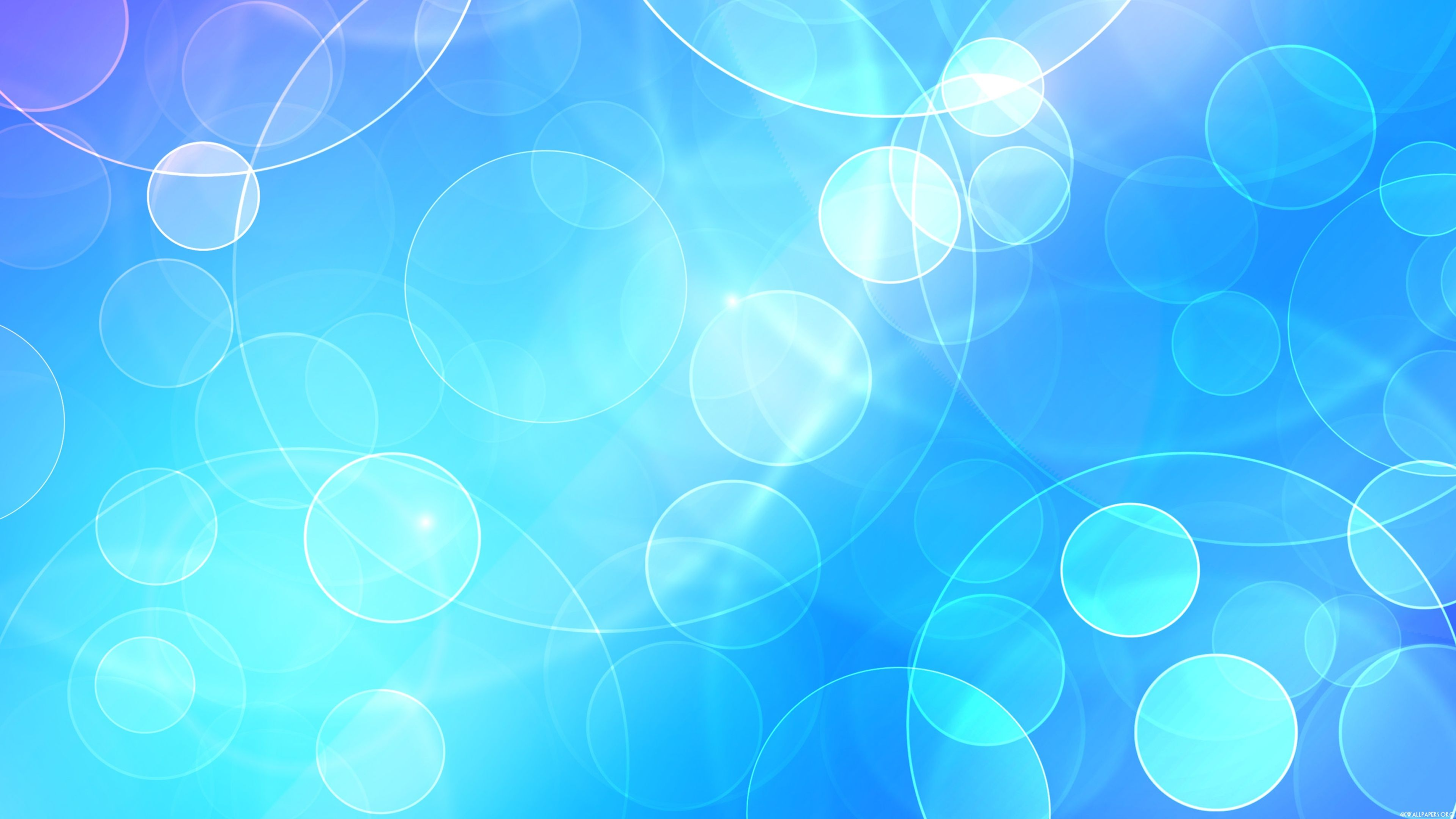 “Формирование основ валеологического воспитания через организацию образовательной деятельности”
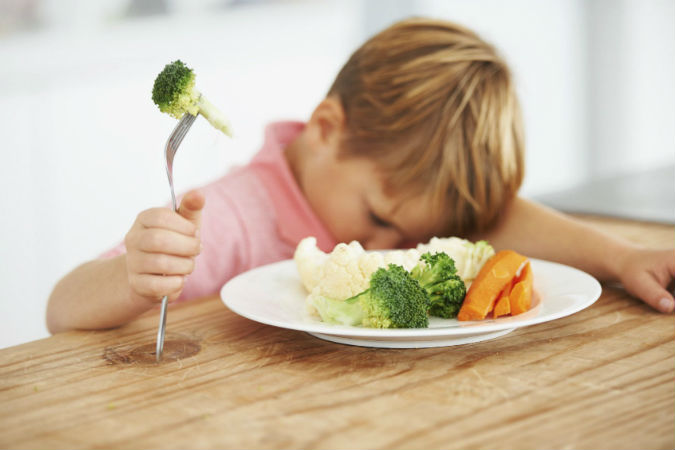 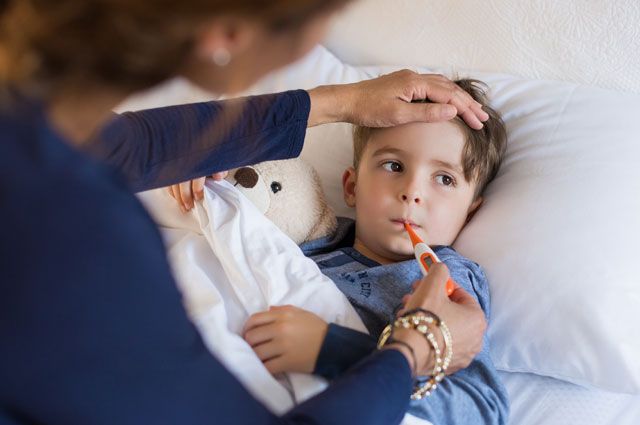 Питание
Заболеваемость
ДЕТИ С  III И IV ГРУППОЙ ЗДОРОВЬЯ
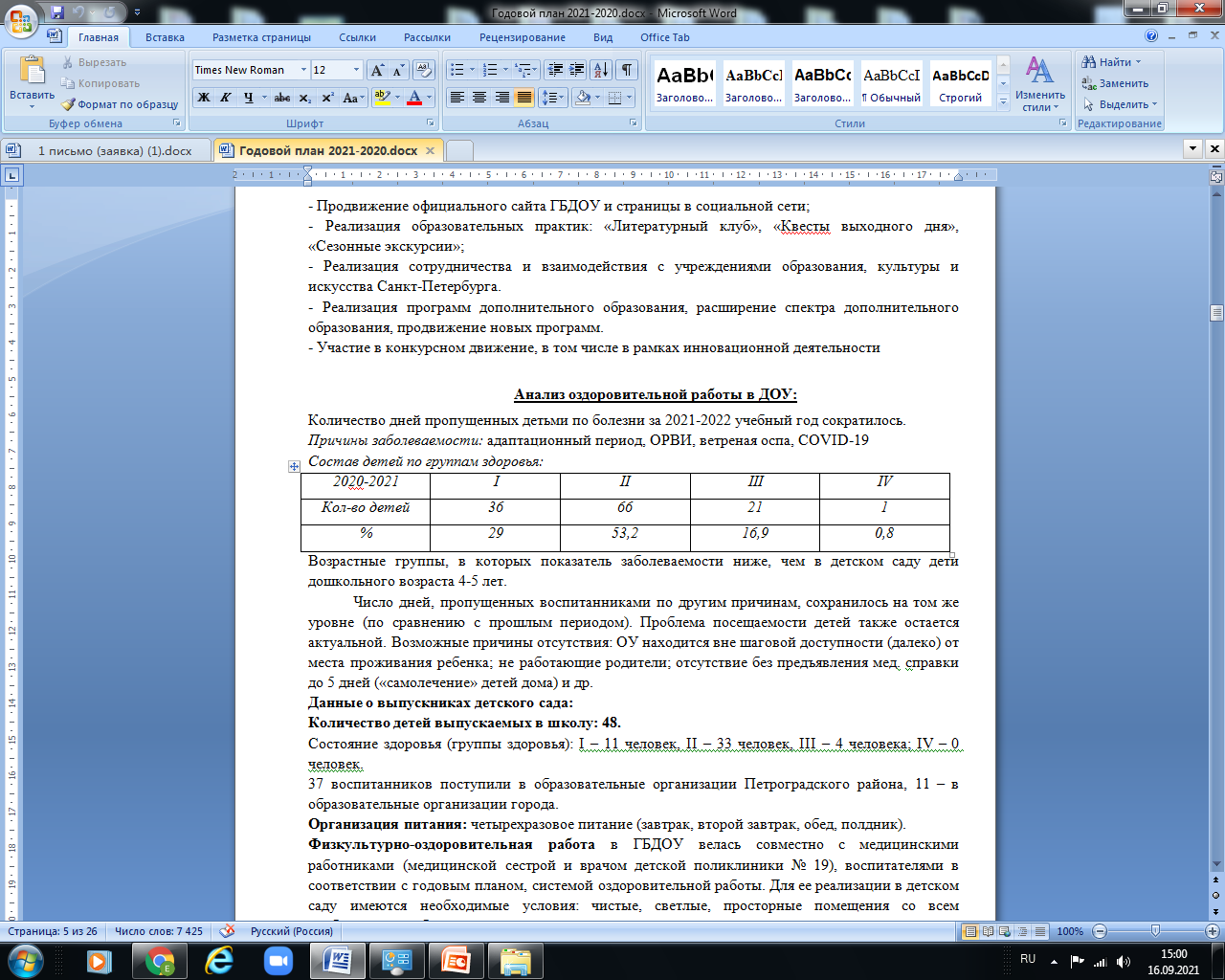 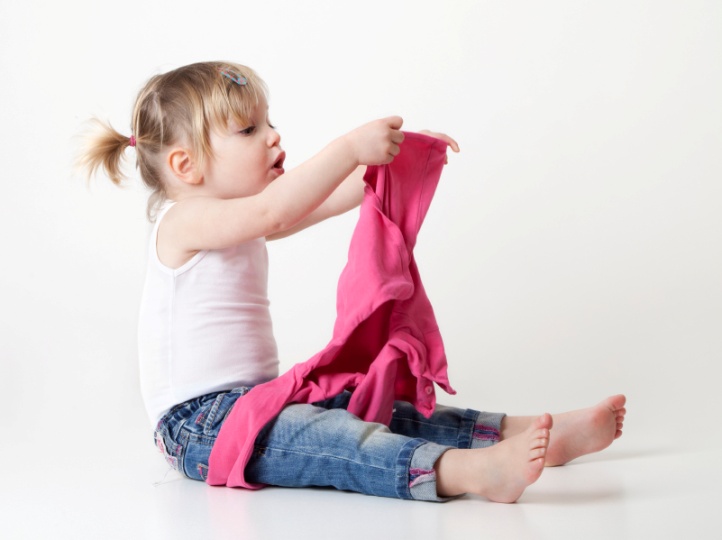 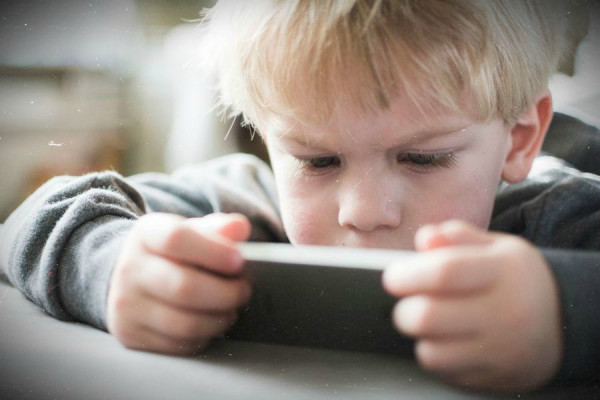 Самообслуживание
Двигательная активность
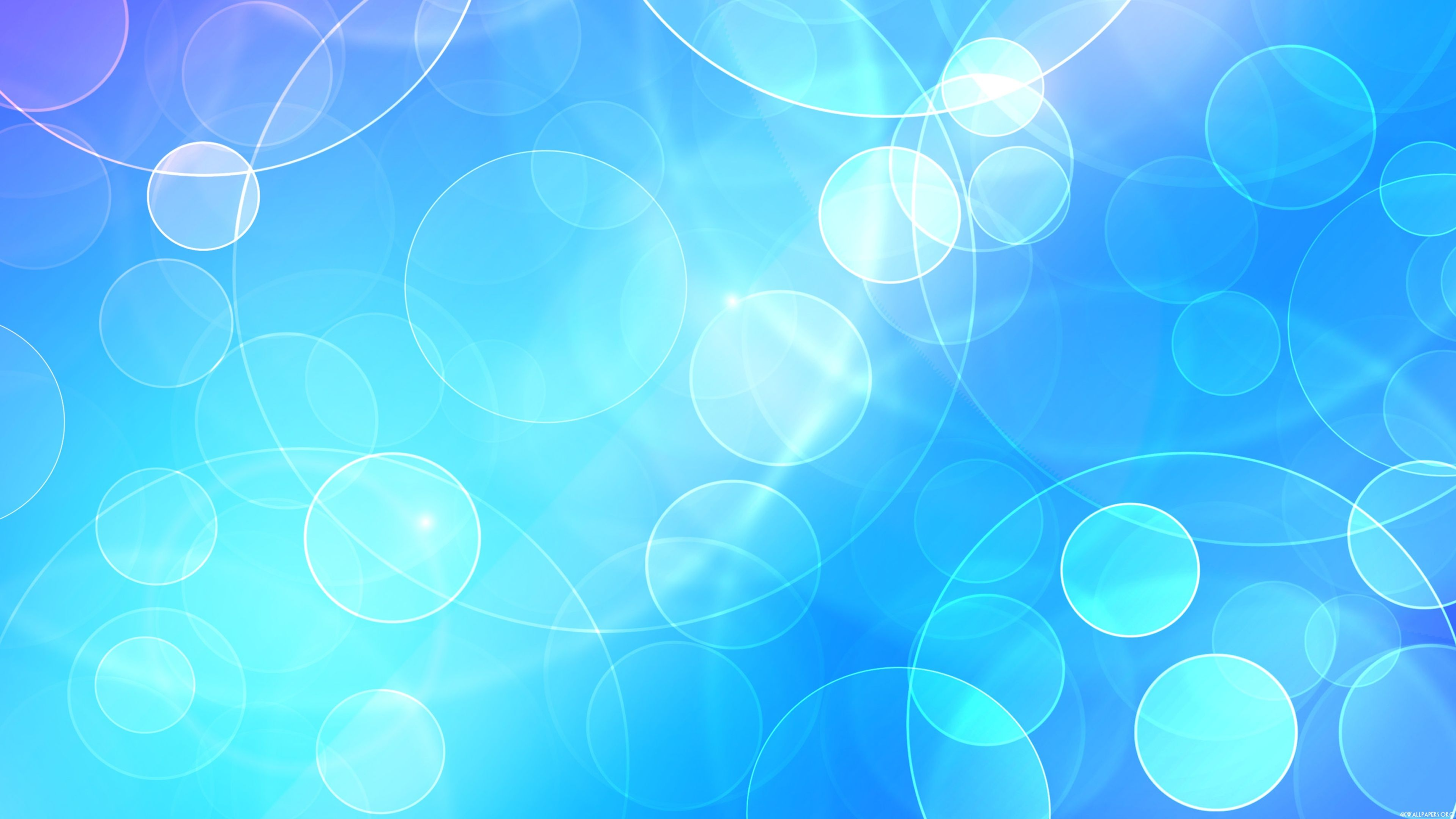 Цель: осознание ценности здорового образа жизни
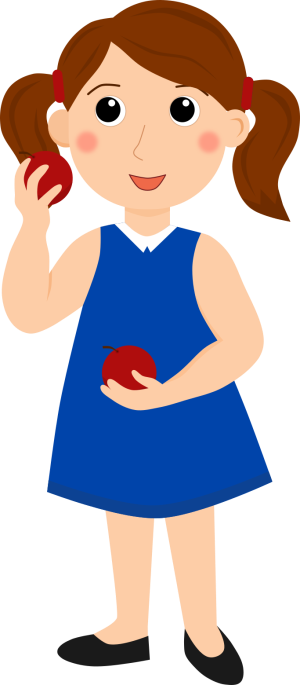 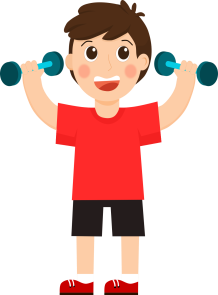 ЗДОРОВЬЕСБЕРЕГАЮЩИЕ ТЕХНОЛОГИИ:
Дыхательная гимнастика;
Пальчиковая гимнастика;
Подвижные игры в группе и на свежем воздухе;
Проблемно-игровые тренинги;
Недели здоровья;
Прогулки
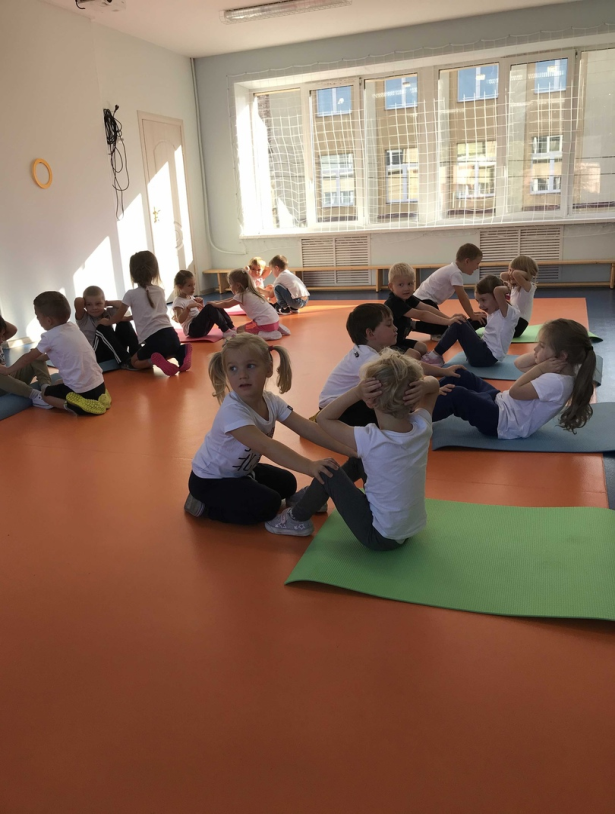 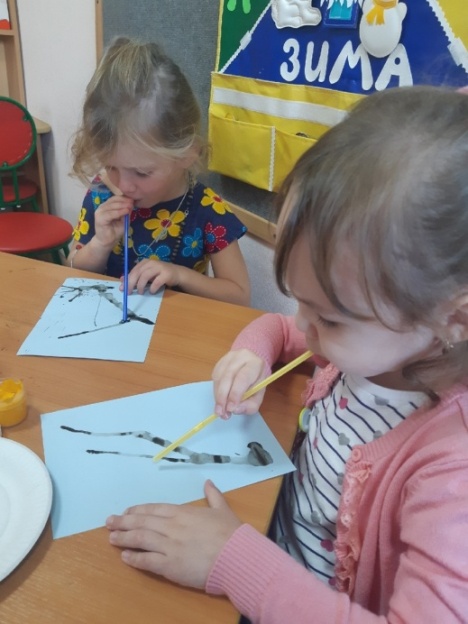 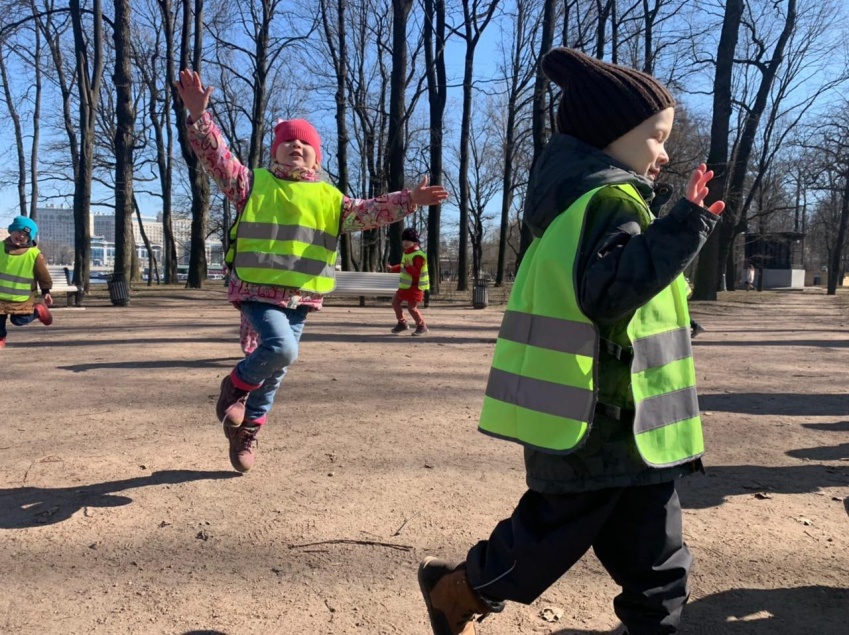 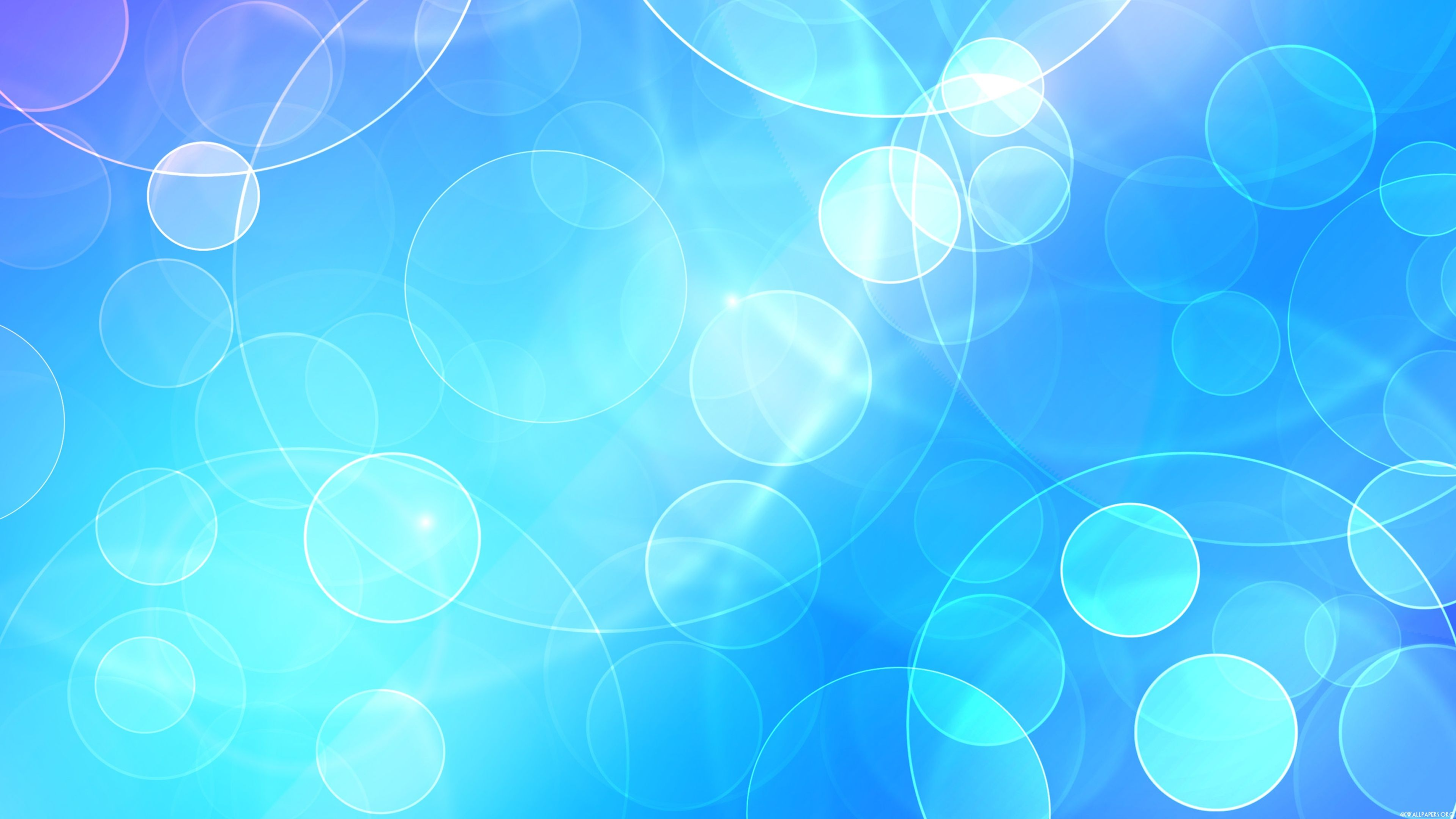 ЗАДАЧА №1
Формирование навыков личной гигиены
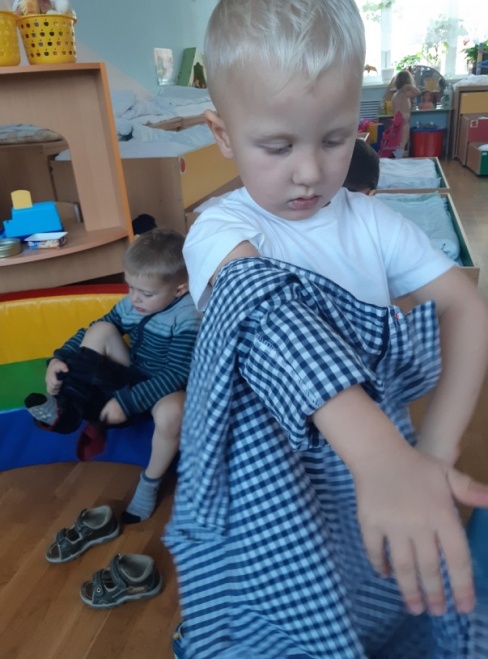 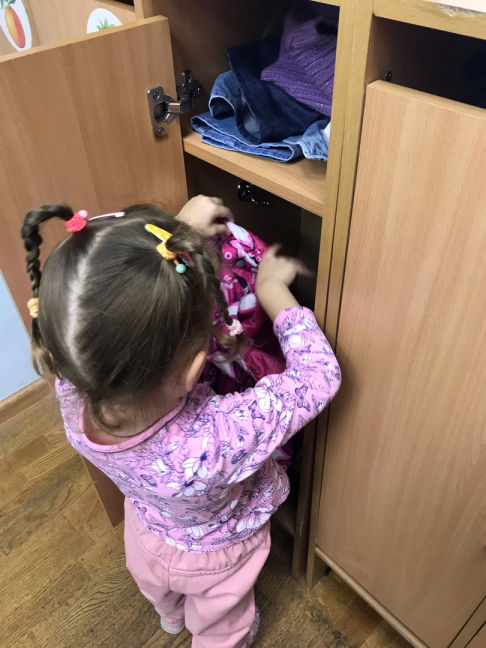 Сюжетно-ролевые игры
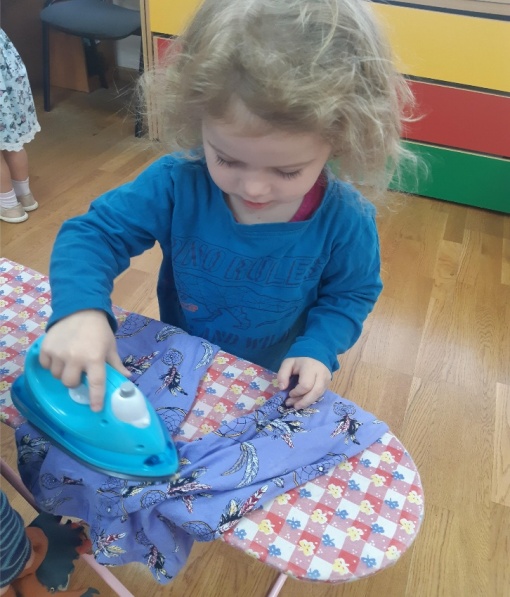 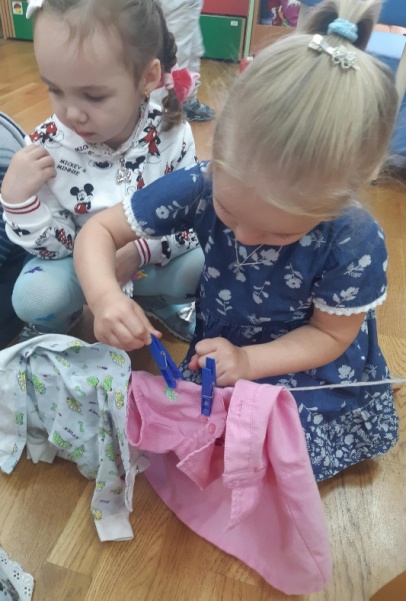 Режимные моменты
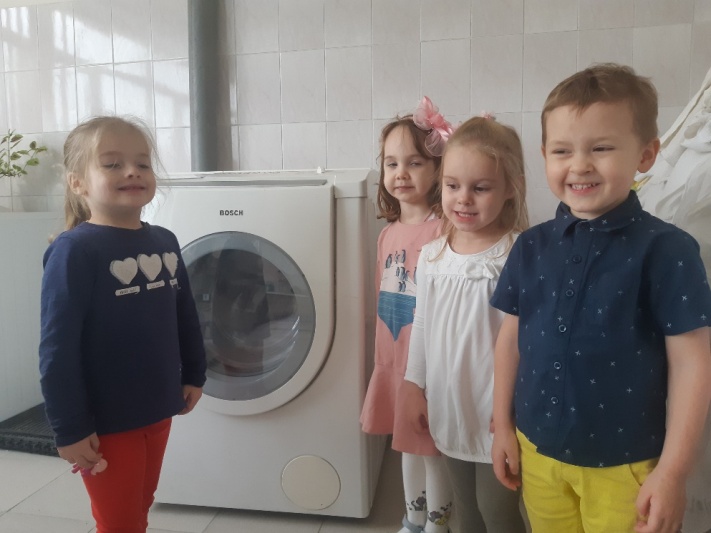 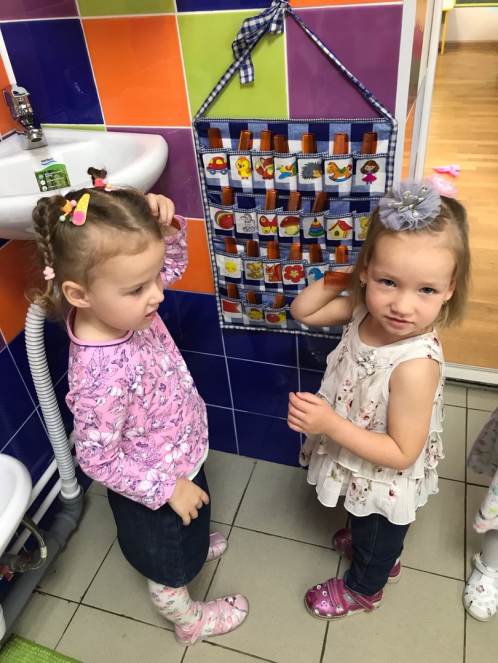 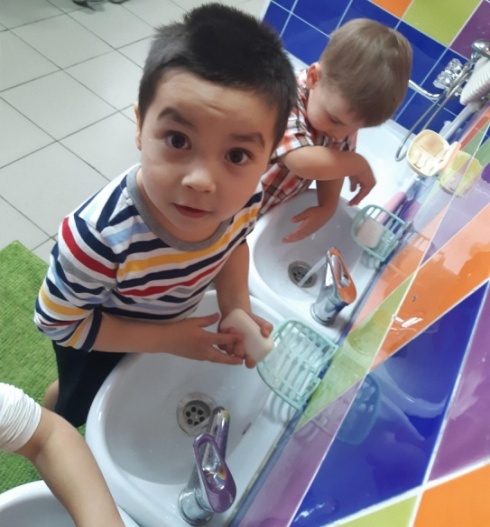 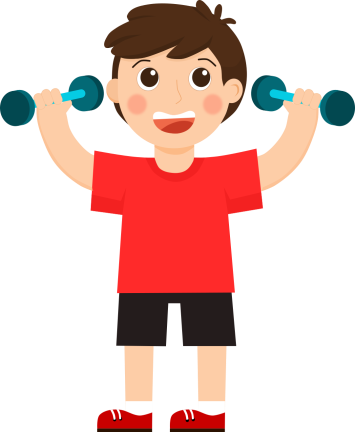 Экскурсии 
по детскому саду
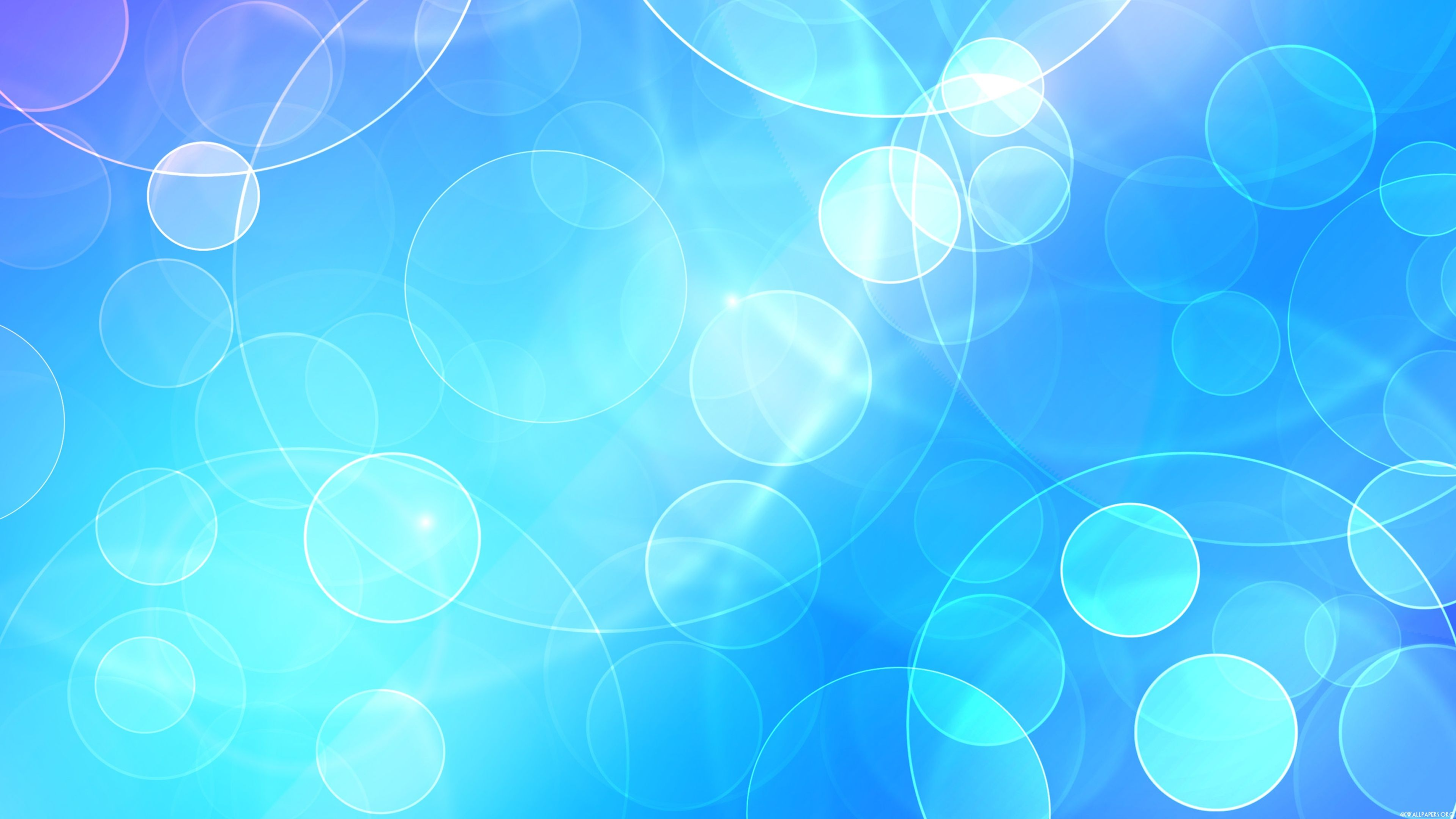 ЗАДАЧА №2
Формирование здоровой культуры питания
Сюжетно-ролевые игры
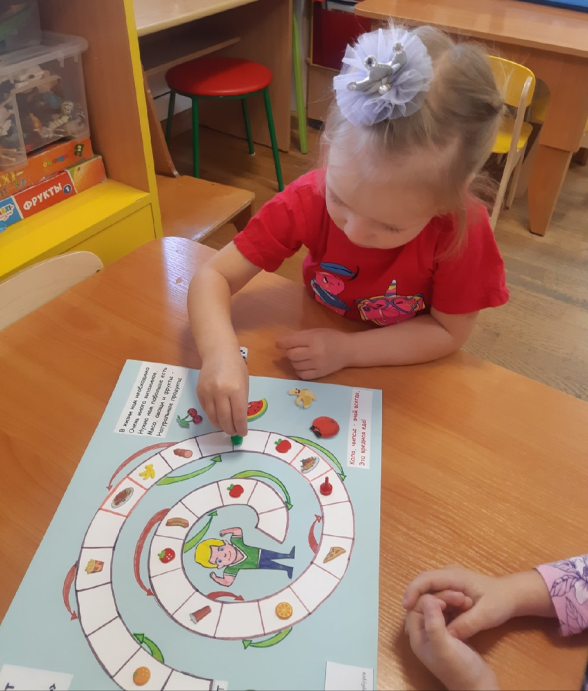 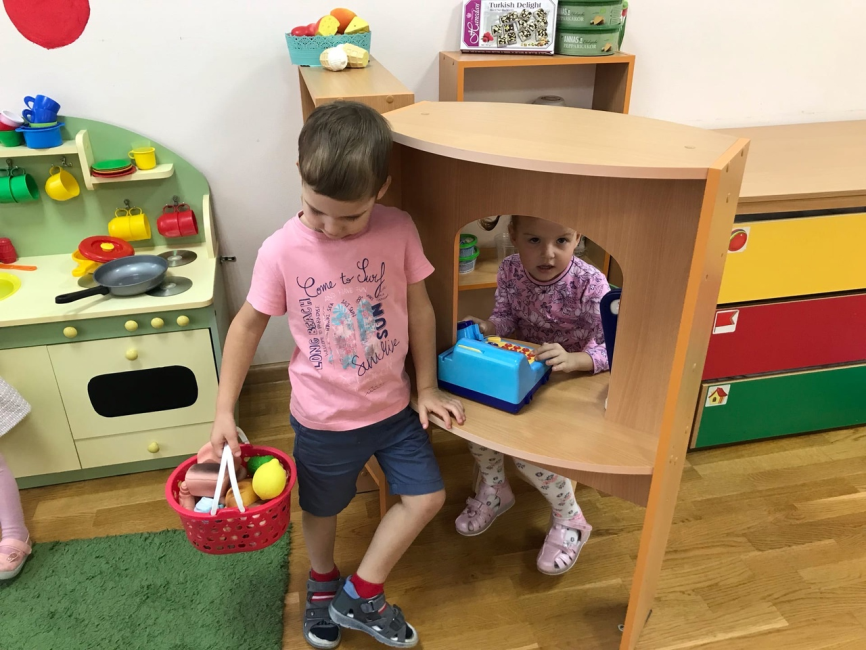 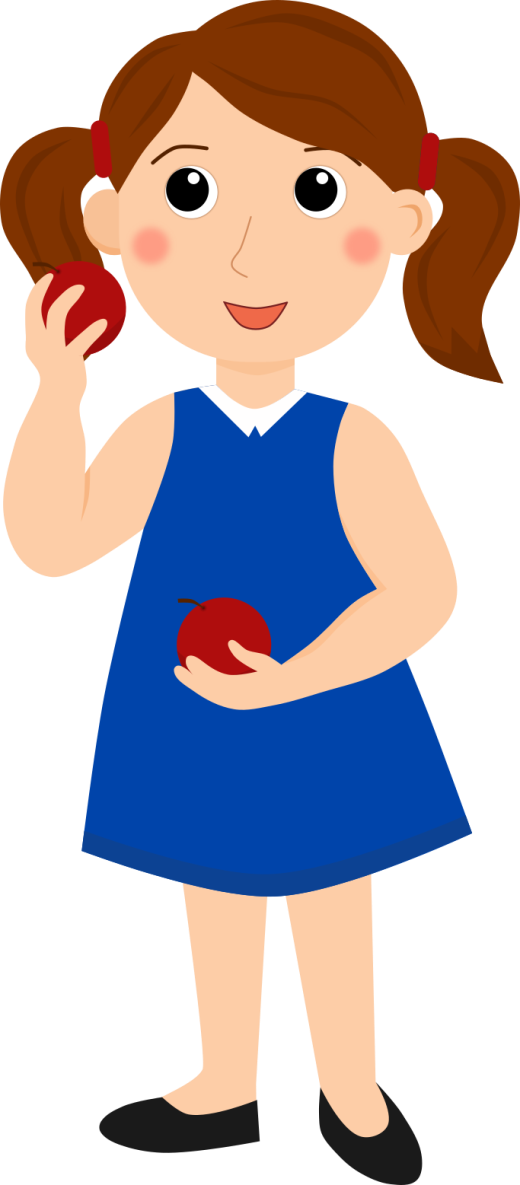 Настольные и дидактические  игры
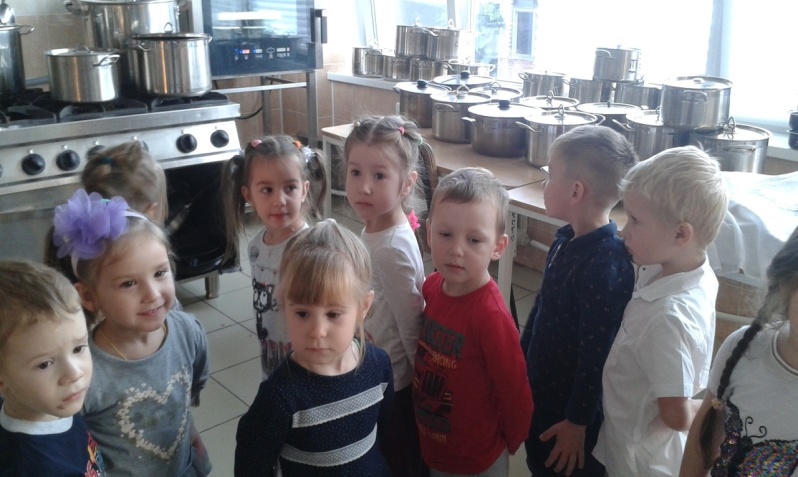 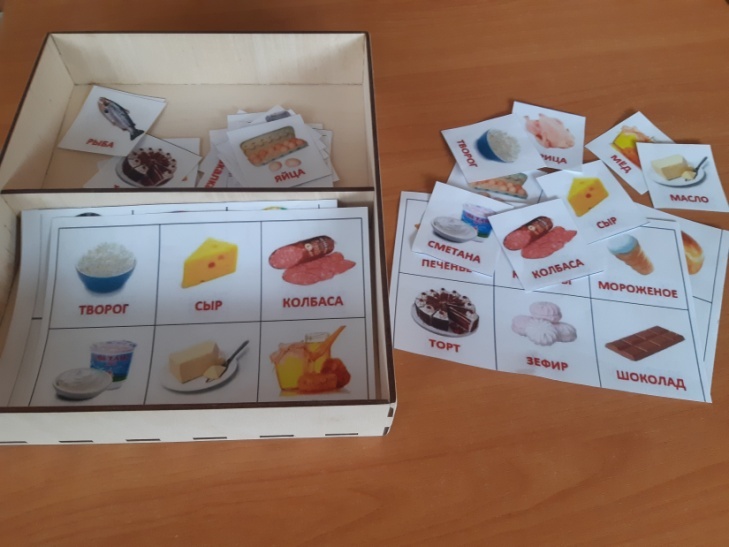 Экскурсия на кухню
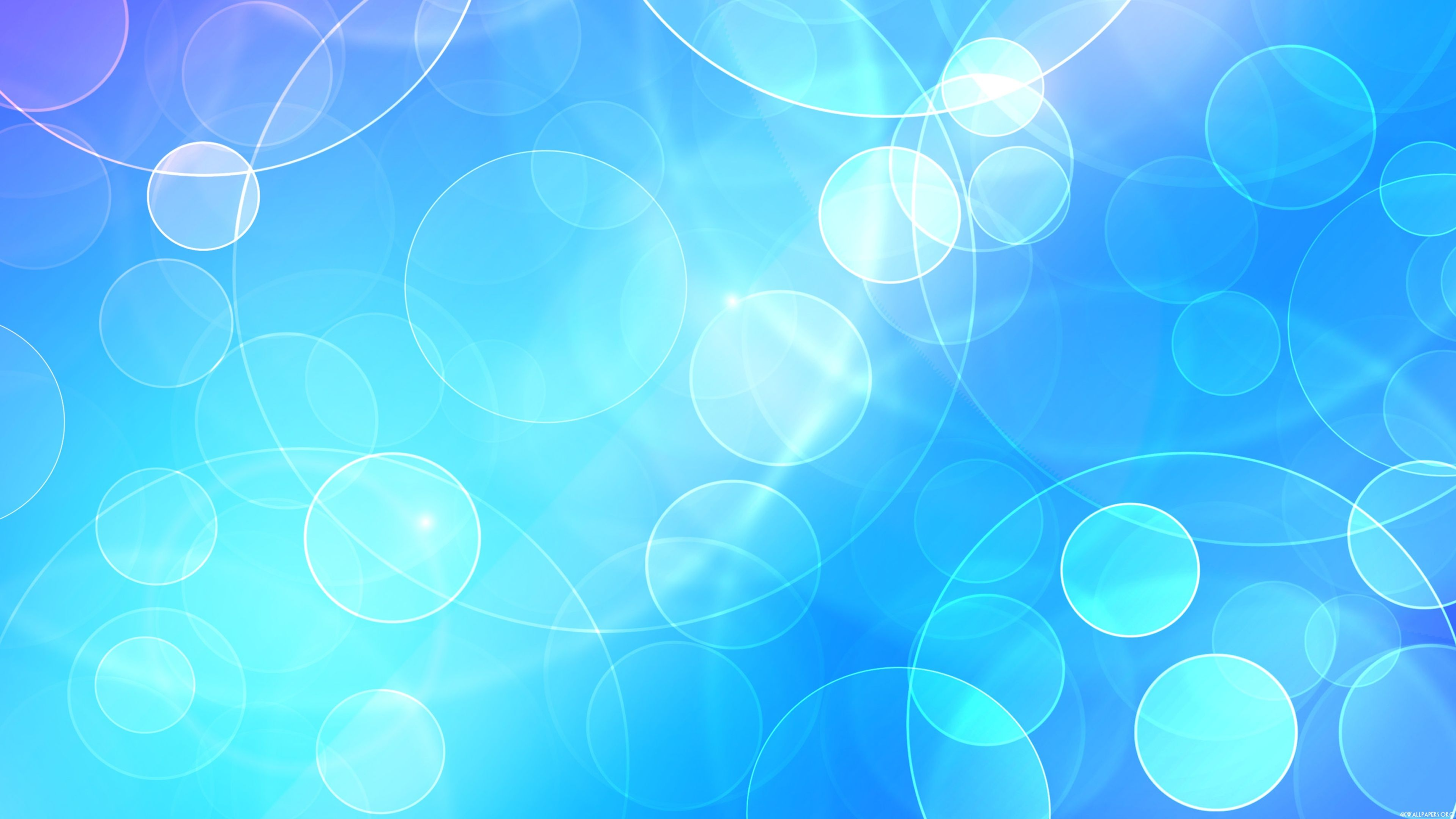 ЗАДАЧА №3
Воспитание культуры эмоционального общения
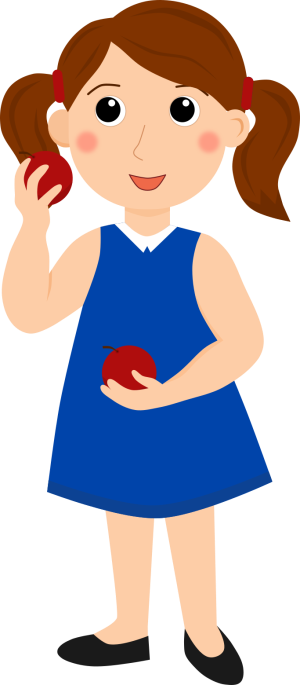 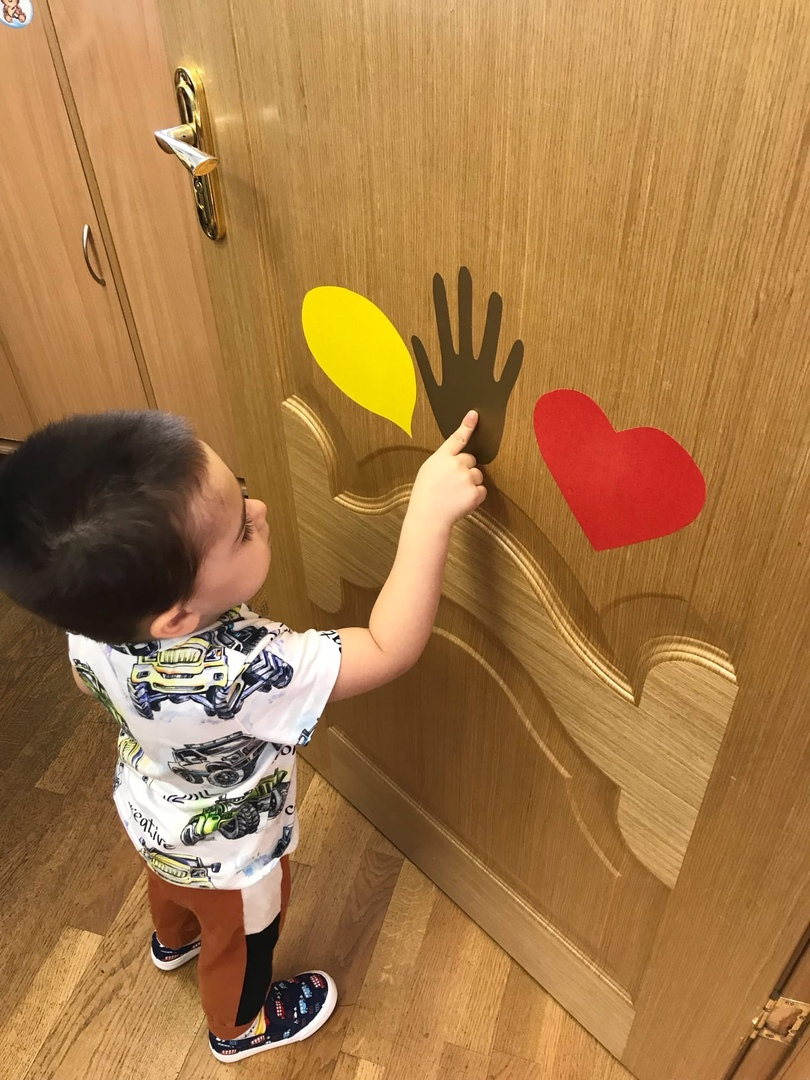 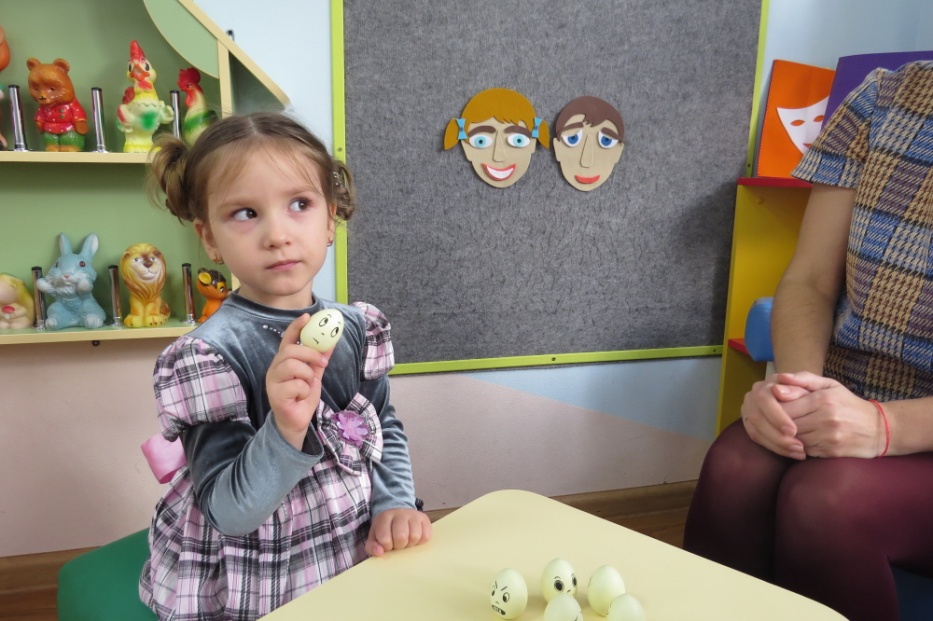 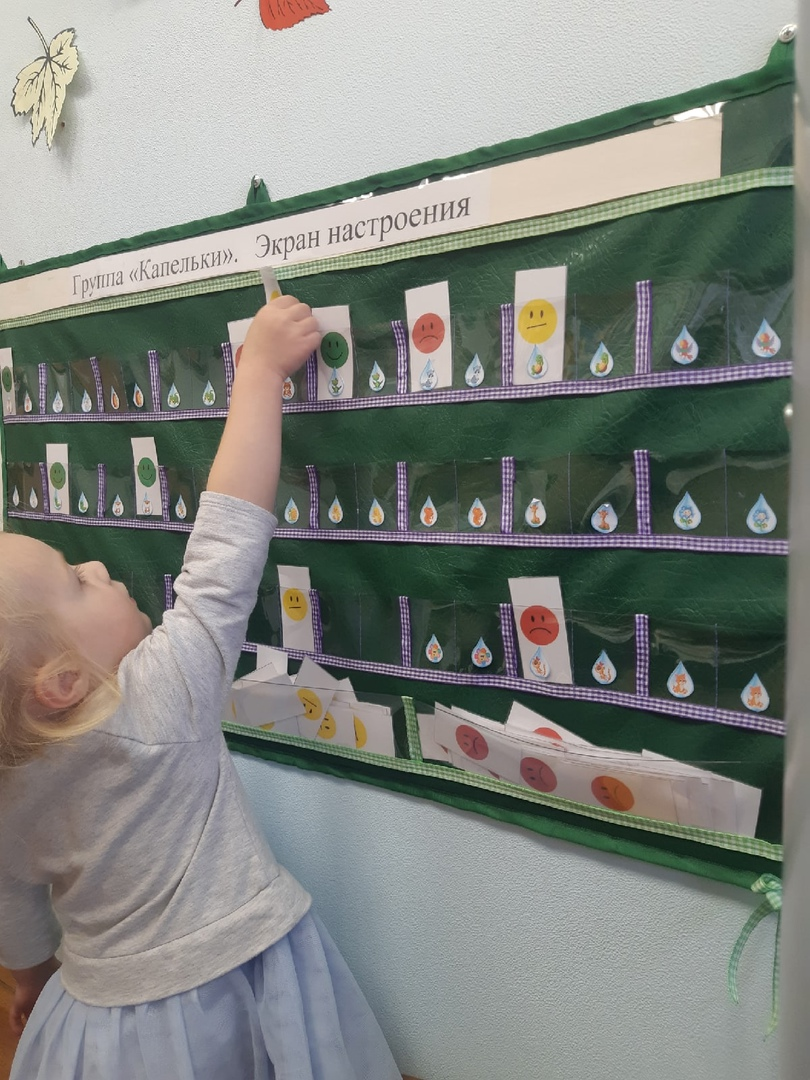 Дидакичекие игры
Режимные моменты
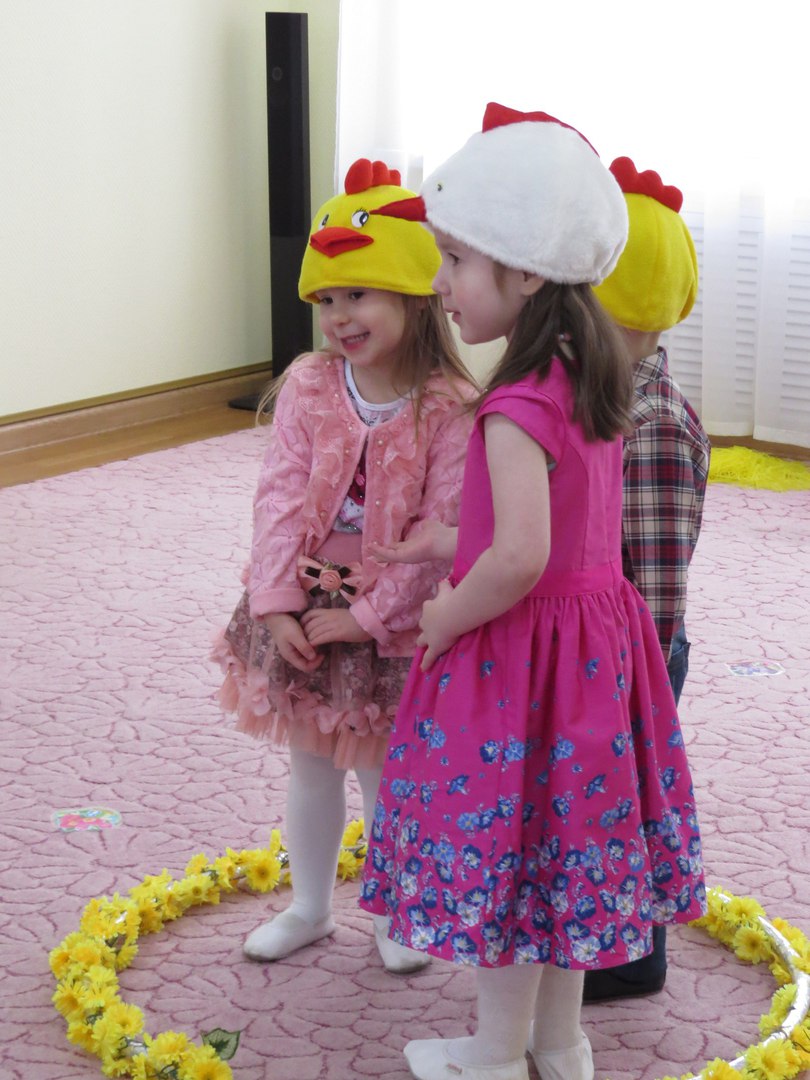 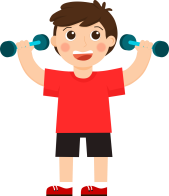 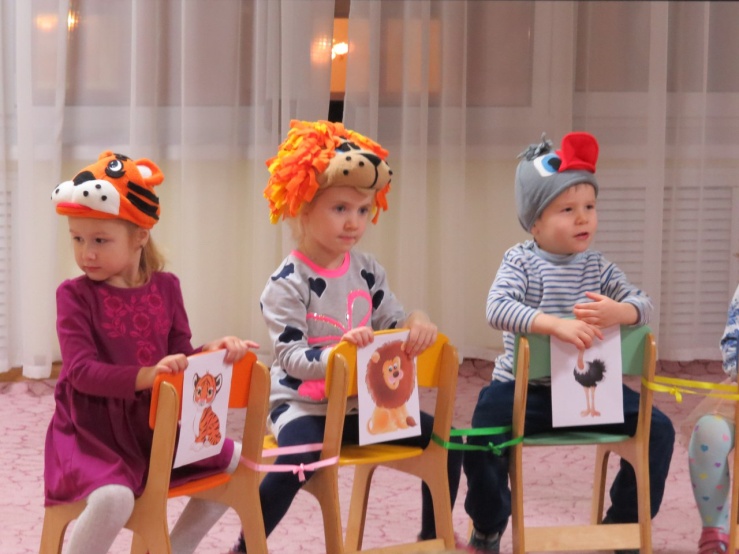 Театрализация
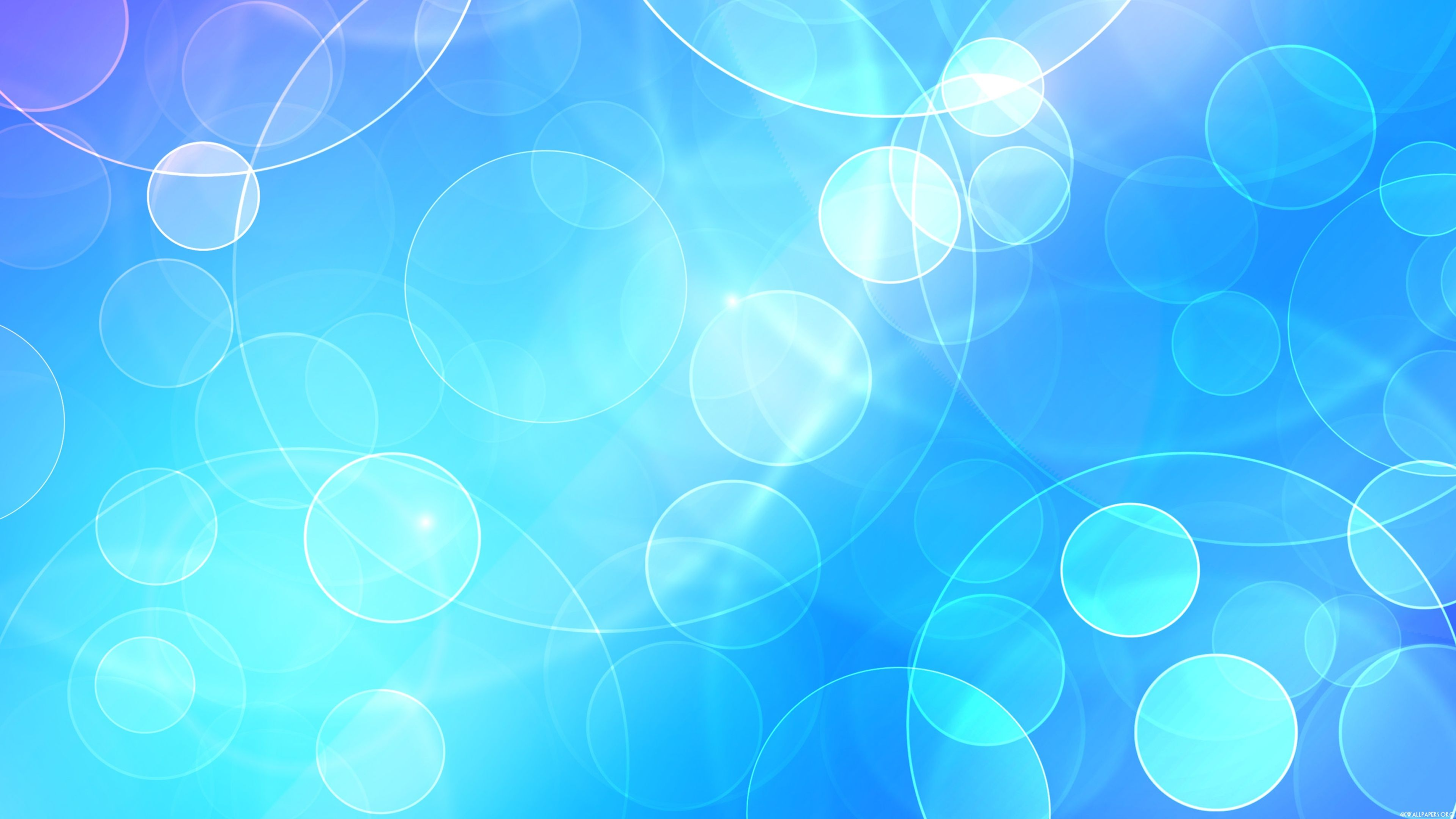 ЗАДАЧА №4
Приобщение к занятиям физической культурой и спортом
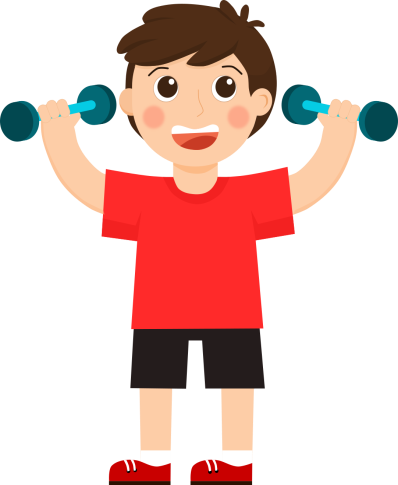 Подвижные игры
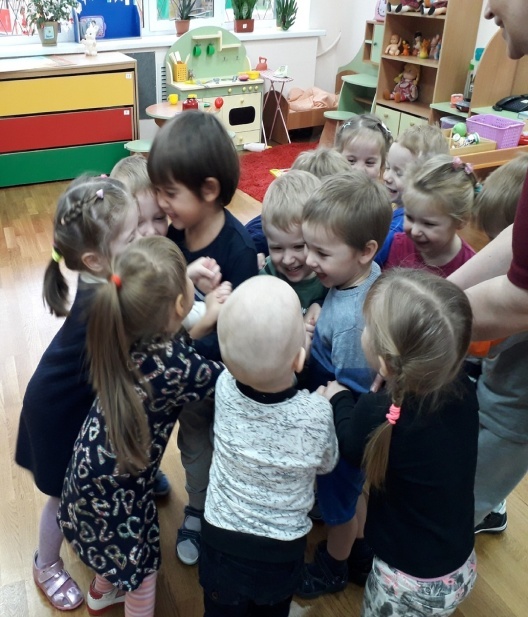 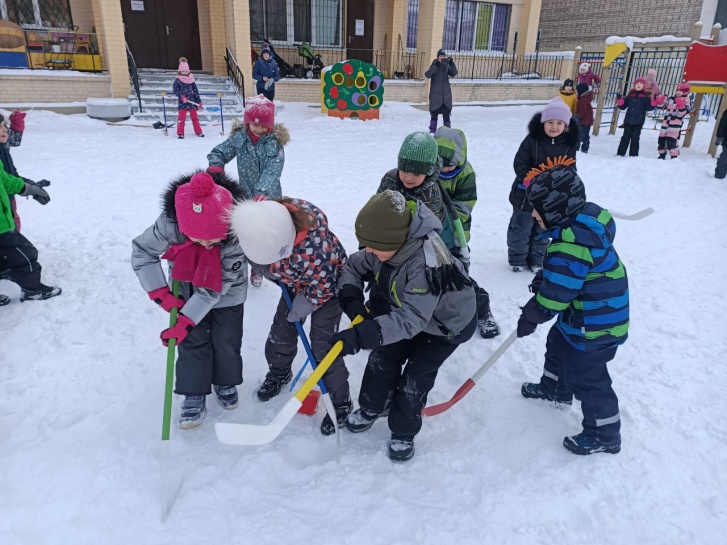 Физкультура на улице
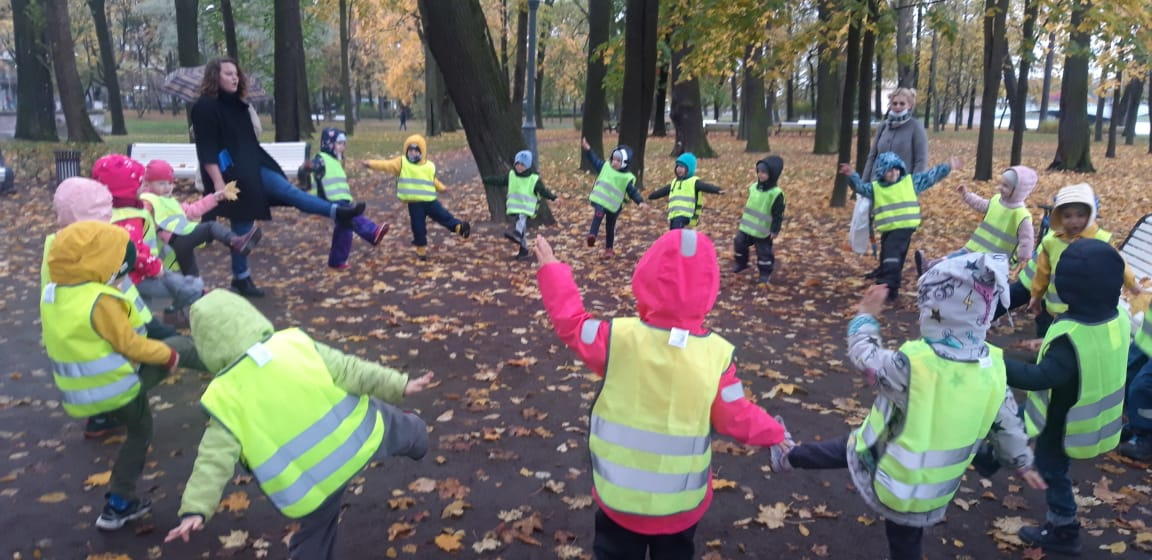 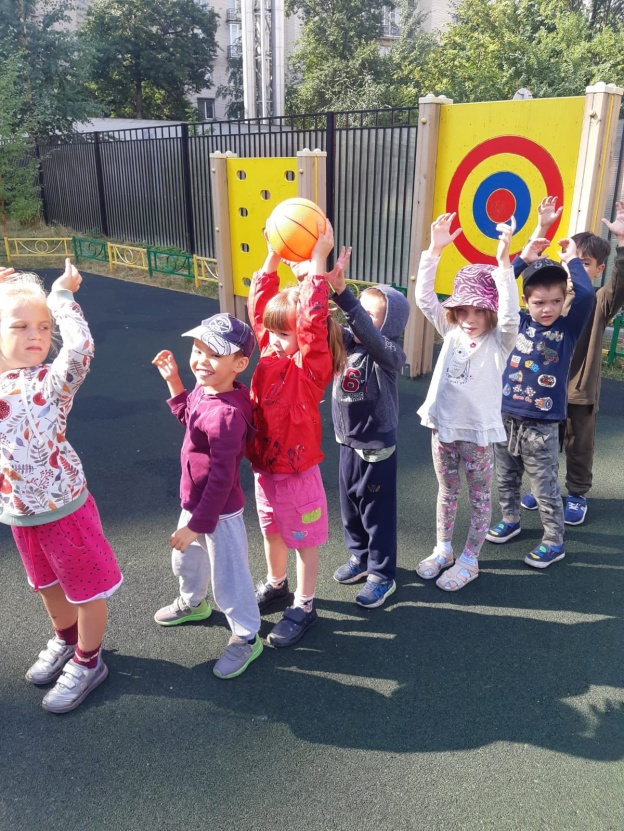 Экскурсия в Лопухинский сад
Эстафеты
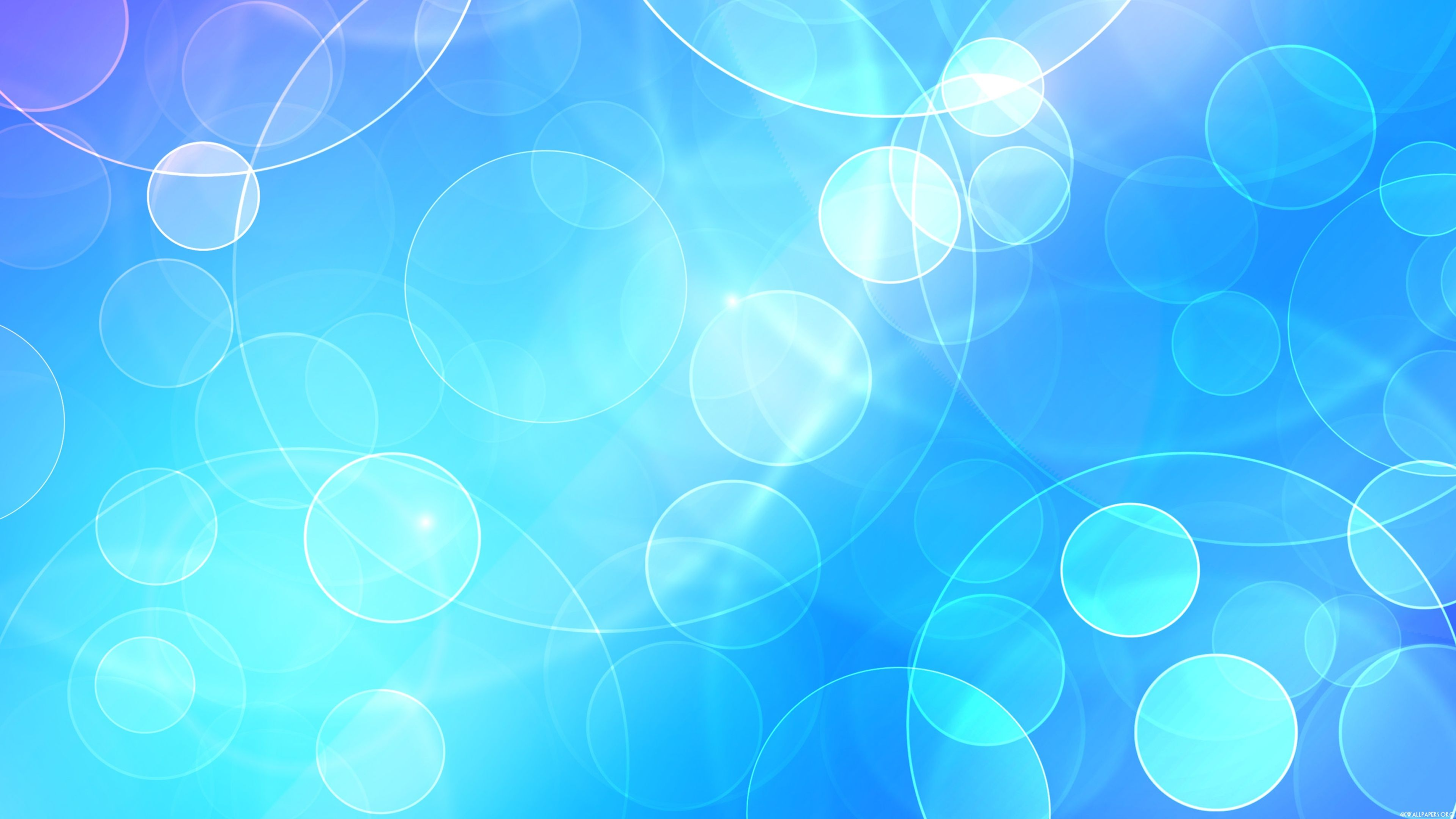 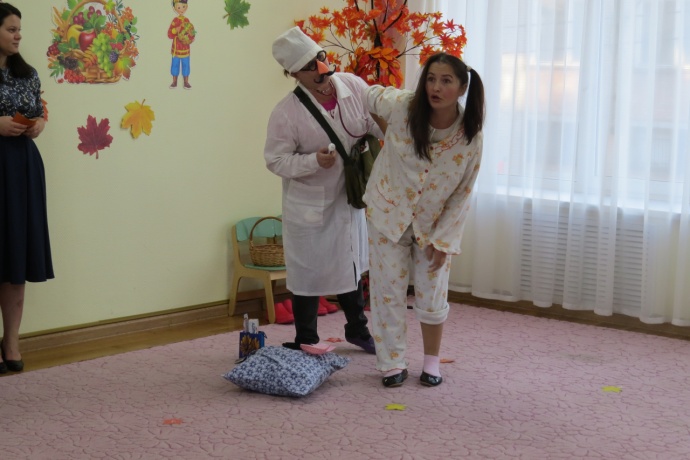 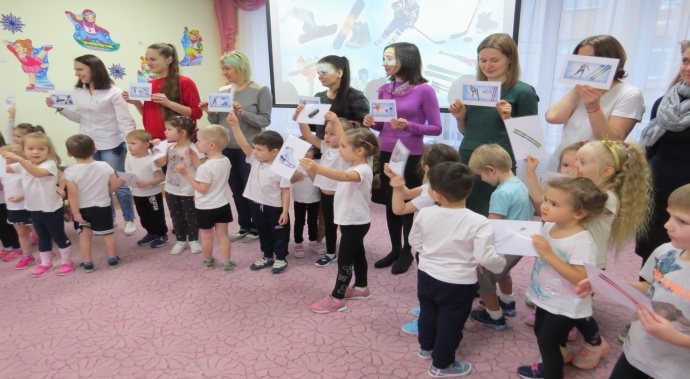 Праздники и досуги
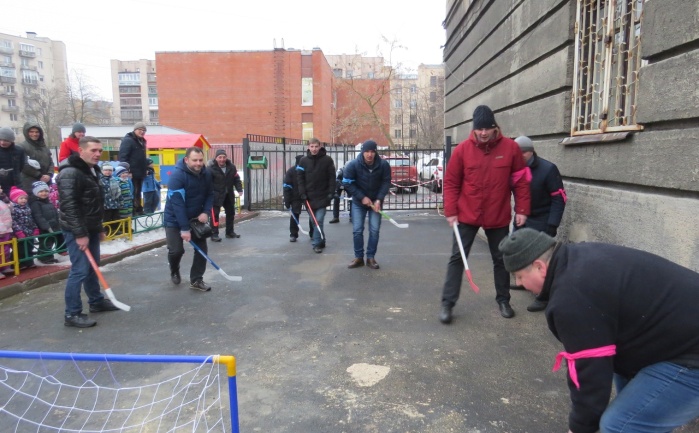 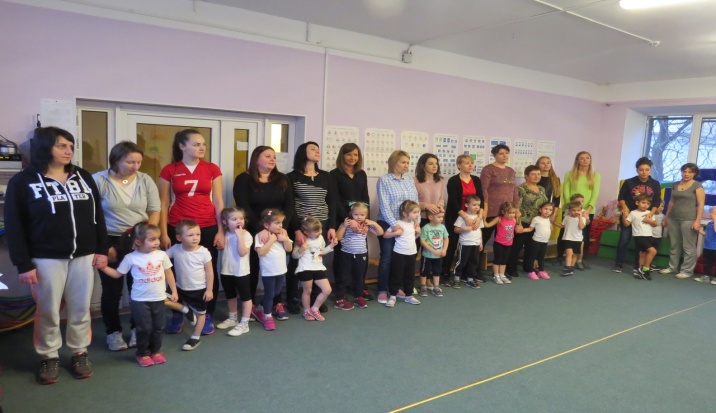 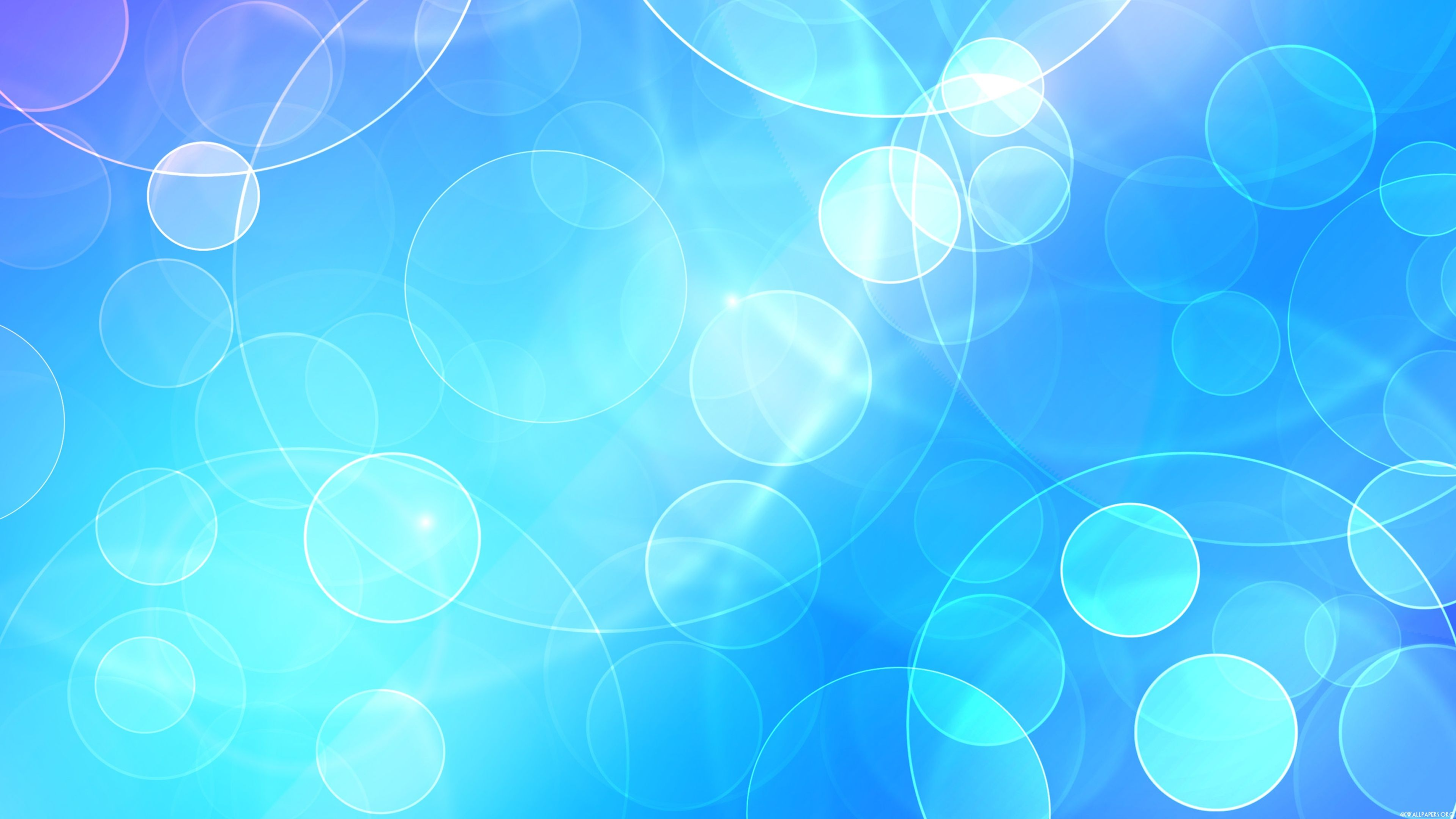 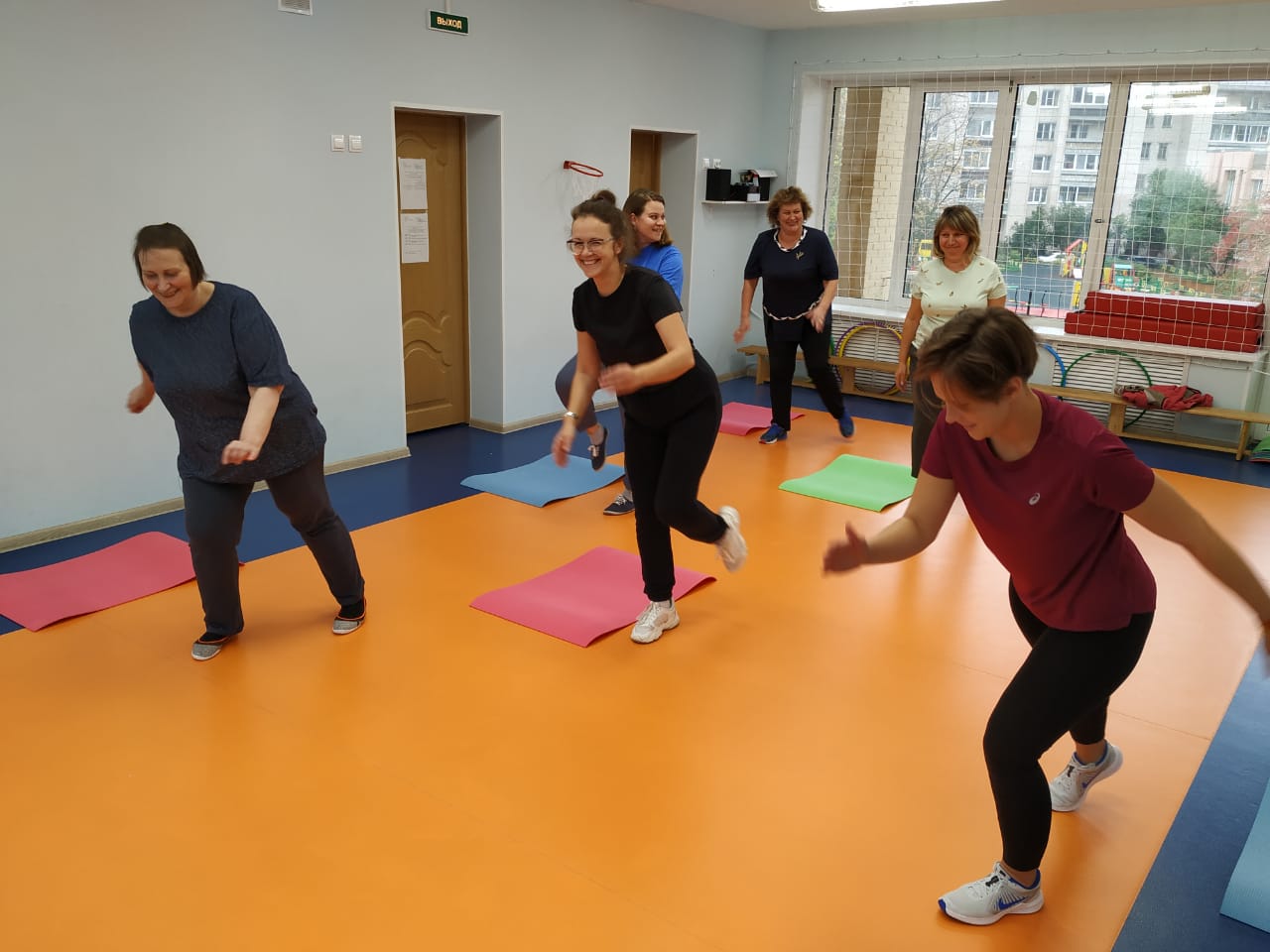 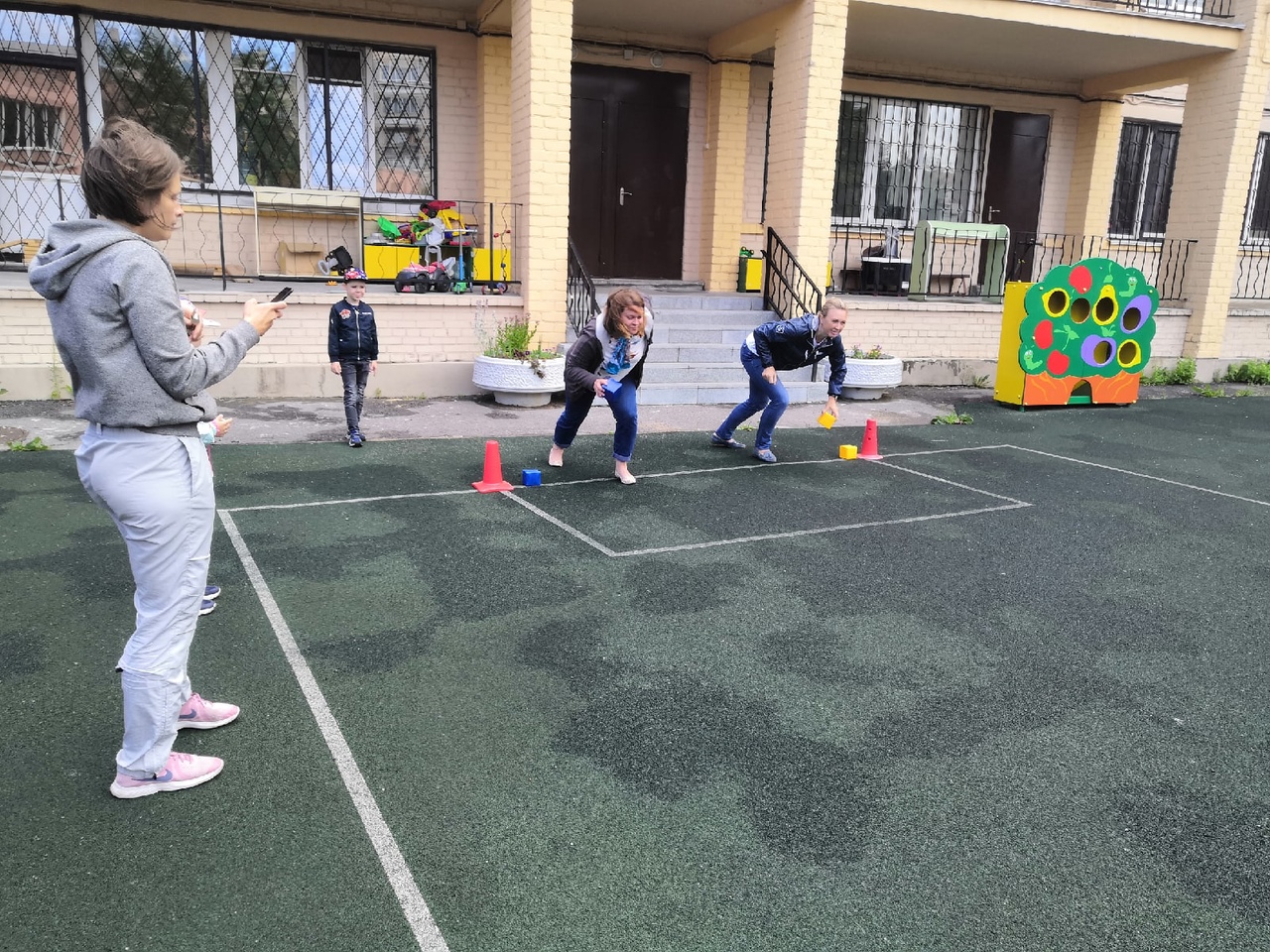 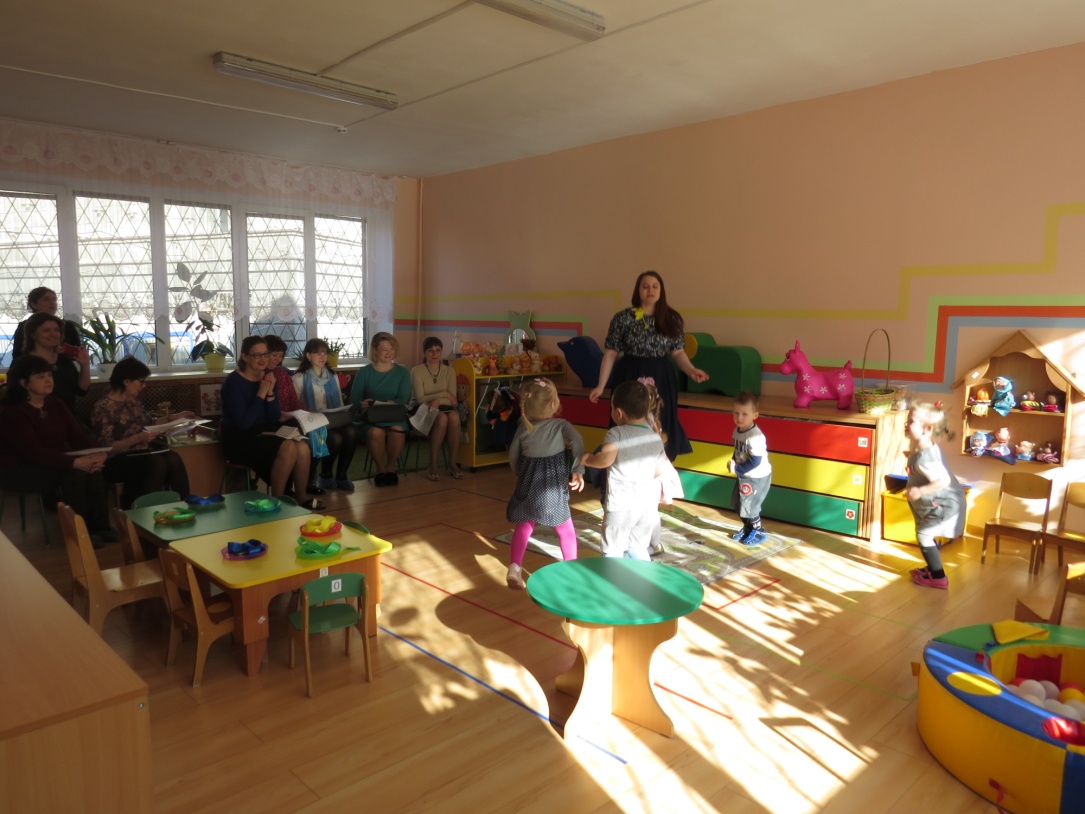 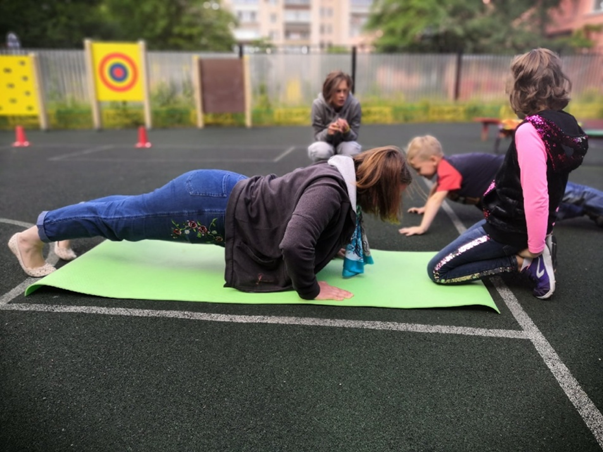 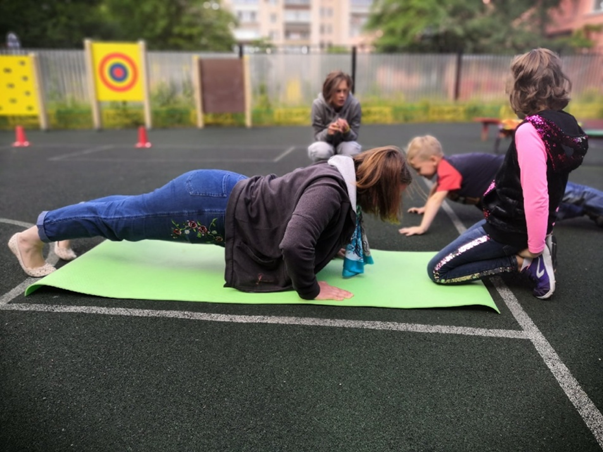 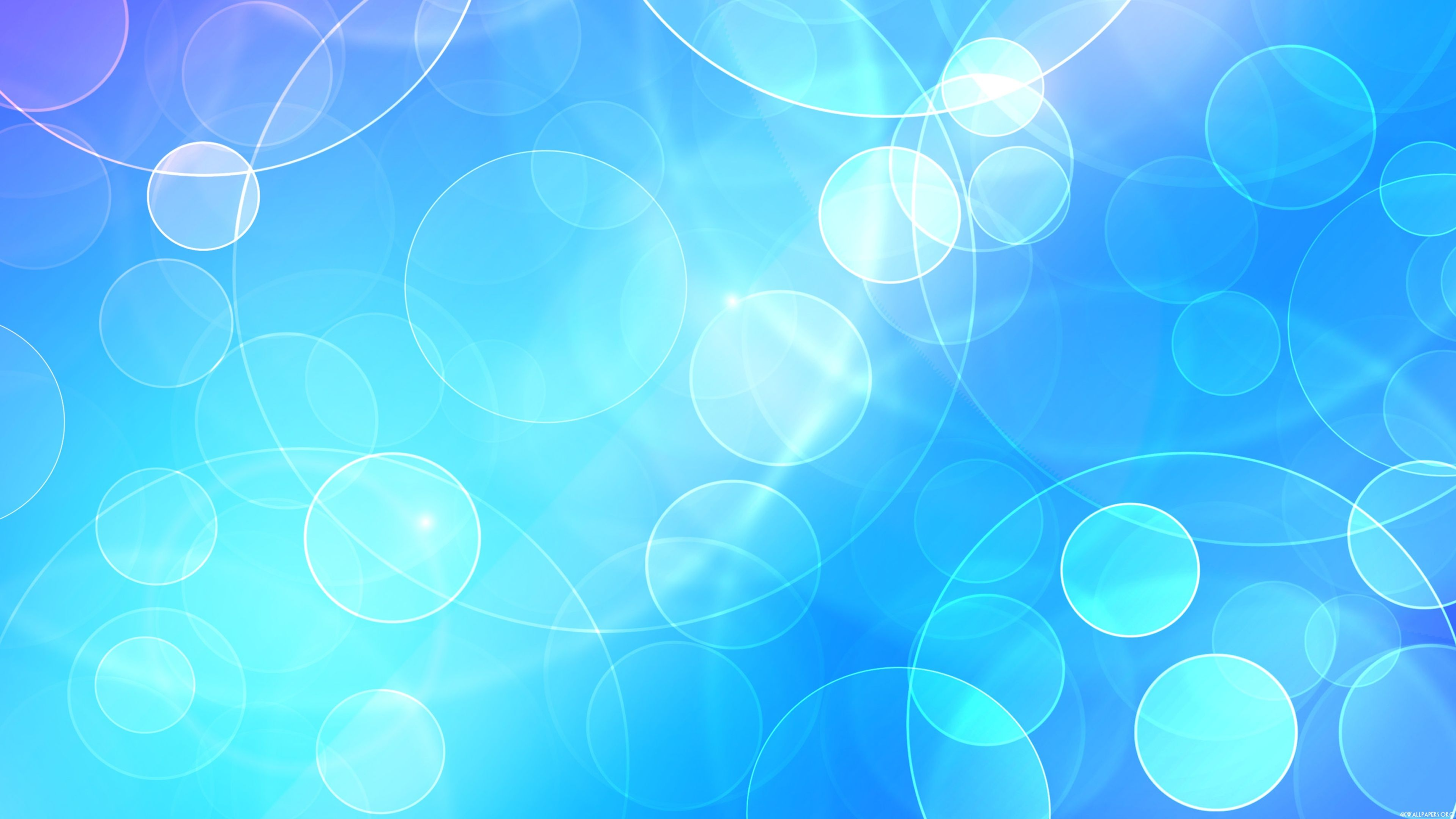 “Зажечь факел может лишь тот, кто сам горит”
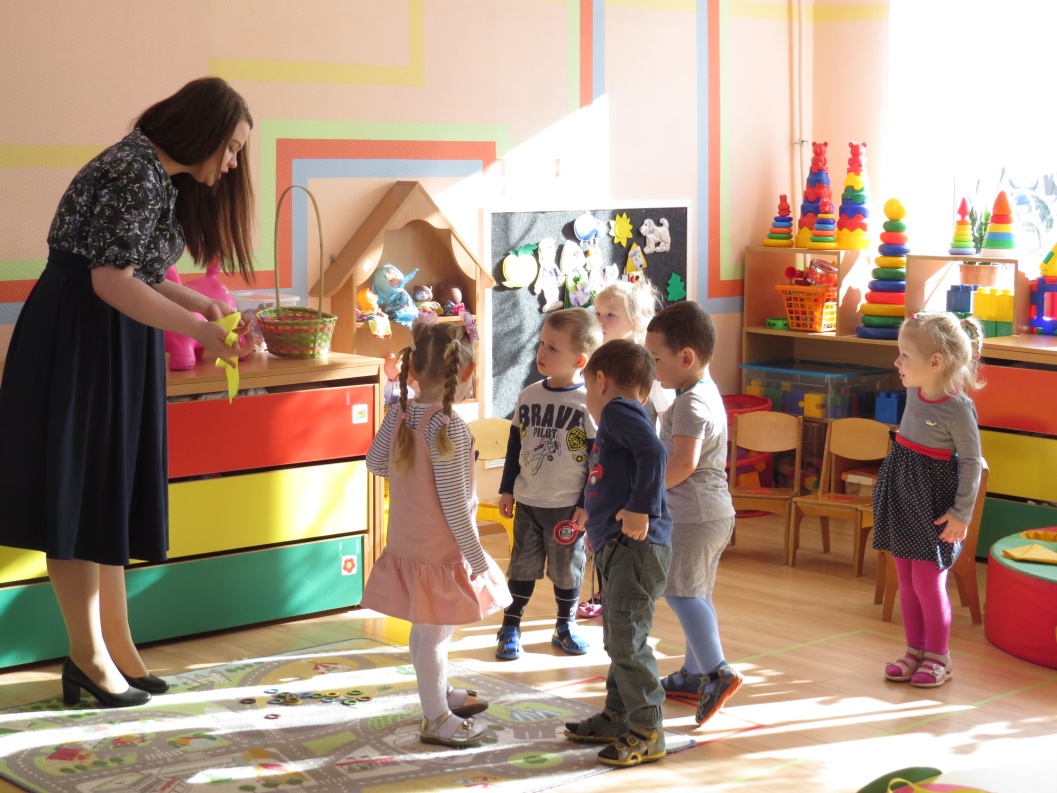 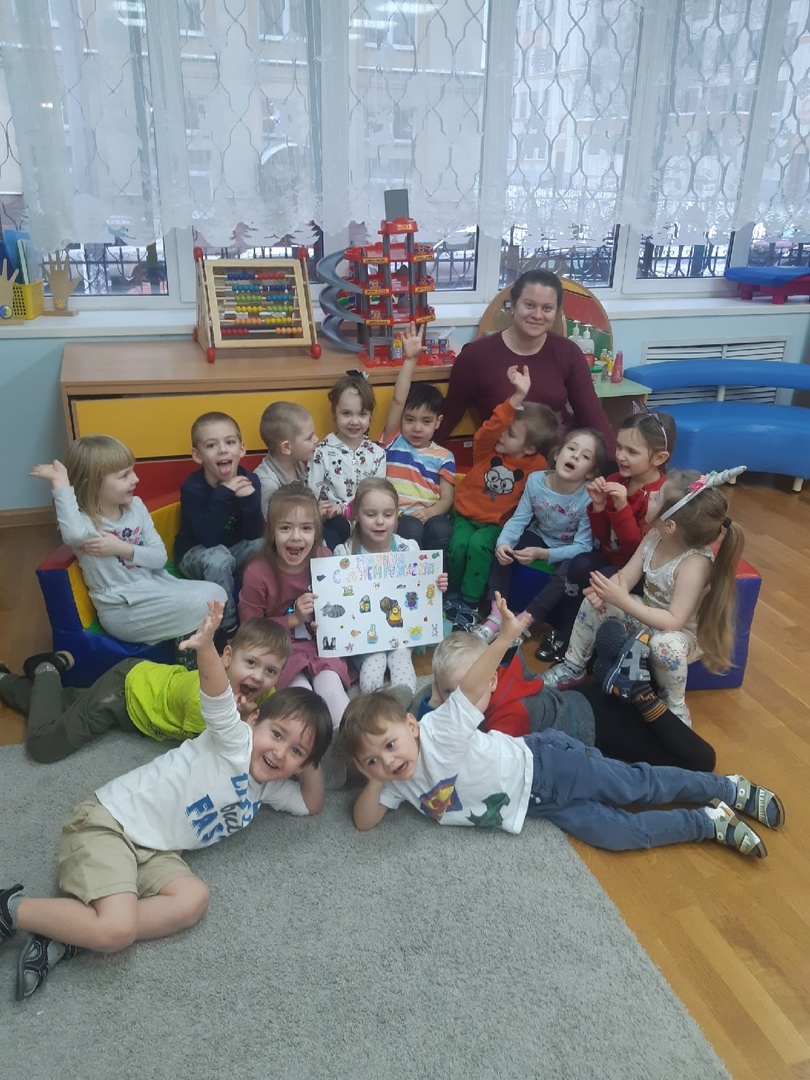 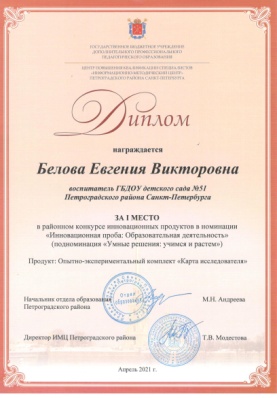 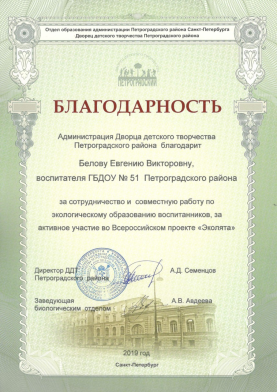 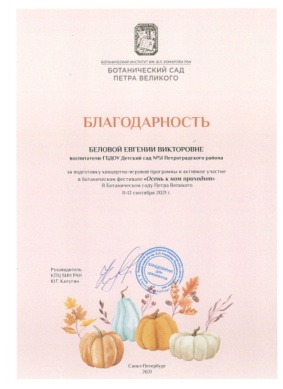 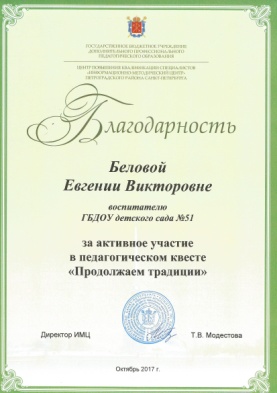 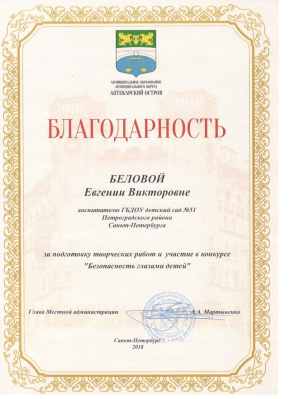 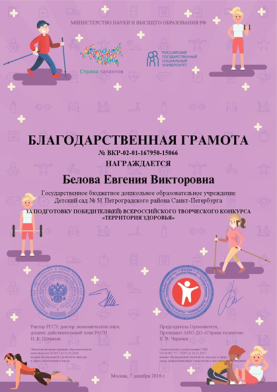